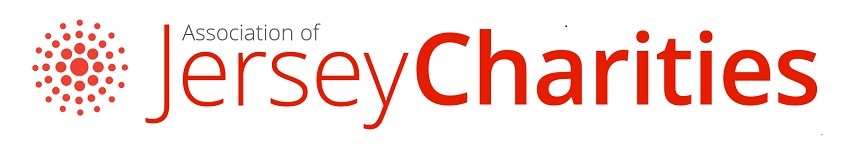 Financial Highlights